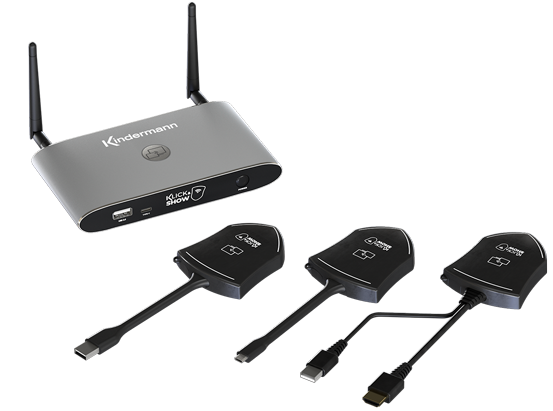 How to create an alternating, background with client logo?
Place your logo here
Information block – do not use
remove, before export
Clock position: remove, before export
German 	– 05 to 06
English 	– 08 to 09
French 	– 11 to 12
Italian 	– 14 to 15
Spanish 	– 17 to 18
Croatian 	– 20 to 21
Turkish 	– 23 to 24
German
Logo
Bitte für 
Informationsblock
freilassen!
Bitte für Uhr freilassen!
Logo
Bitte für 
Informationsblock
freilassen!
Bitte für Uhr freilassen!
English
Logo
Please leave free for 
information block!
Please leave free!
Logo
Please leave free for 
information block!
Please leave free!
French
Logo
Please leave free for 
information block!
Please leave free!
Logo
Please leave free for 
information block!
Please leave free!
Italian
Logo
Please leave free for 
information block!
Please leave free!
Logo
Please leave free for 
information block!
Please leave free!
Spanish
Logo
Please leave free for 
information block!
Please leave free!
Logo
Please leave free for 
information block!
Please leave free!
Croatian
Logo
Please leave free for 
information block!
Please leave free!
Logo
Please leave free for 
information block!
Please leave free!
Turkish
Logo
Please leave free for 
information block!
Please leave free!
Logo
Please leave free for 
information block!
Please leave free!